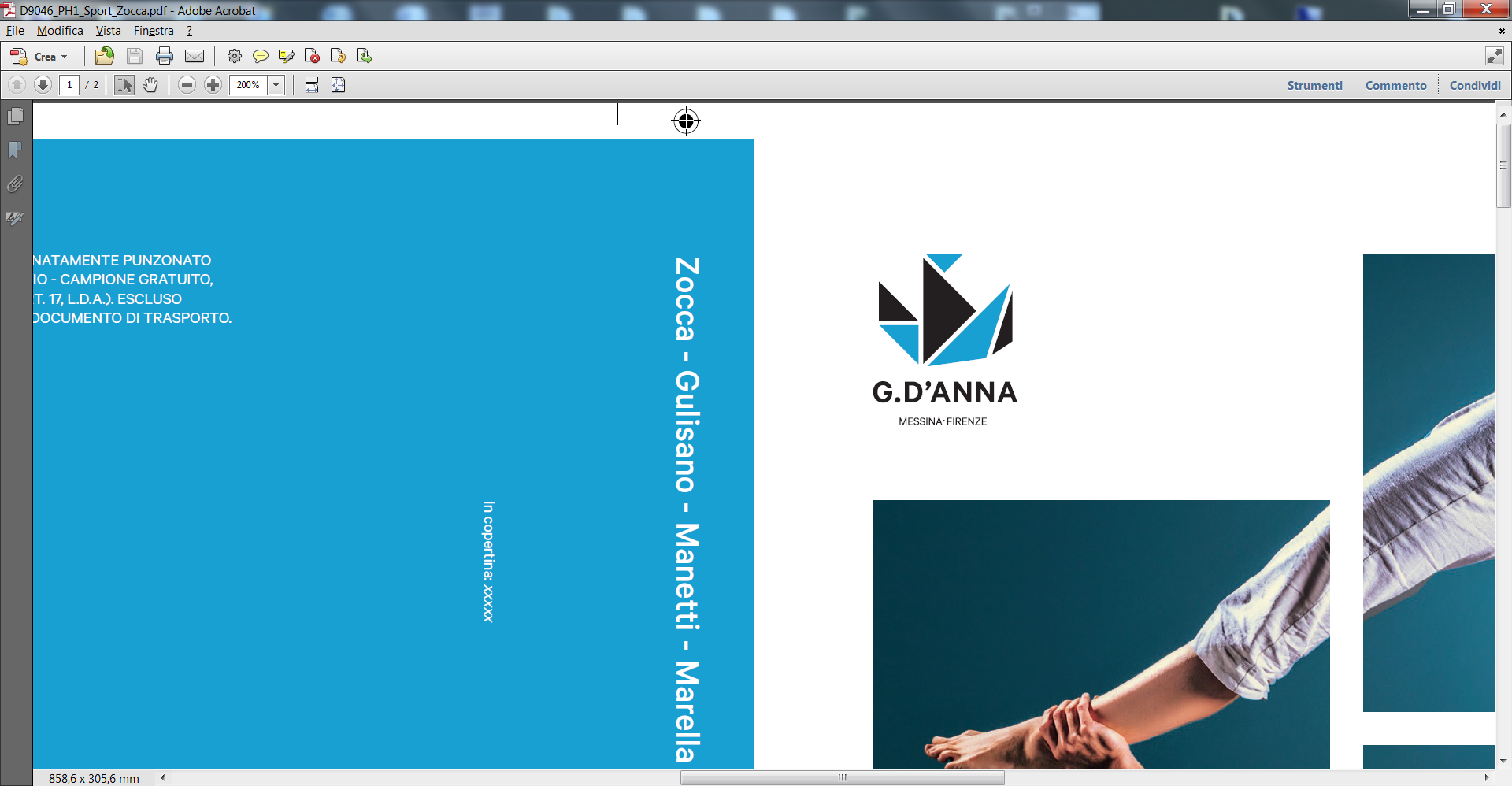 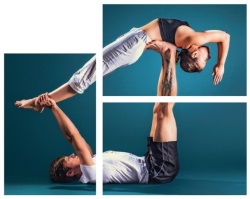 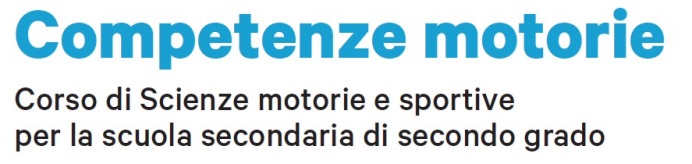 Mappe concettuali – Capitolo 16 – Gli sport e le attività in ambiente naturale
Gli sport e le attività in ambiente naturale
si svolgono
a contatto con la natura
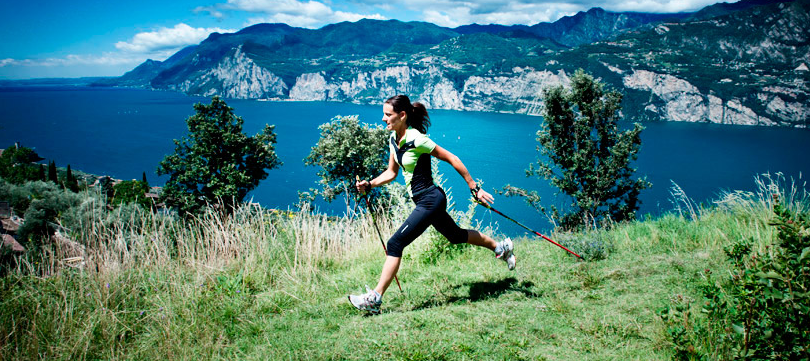 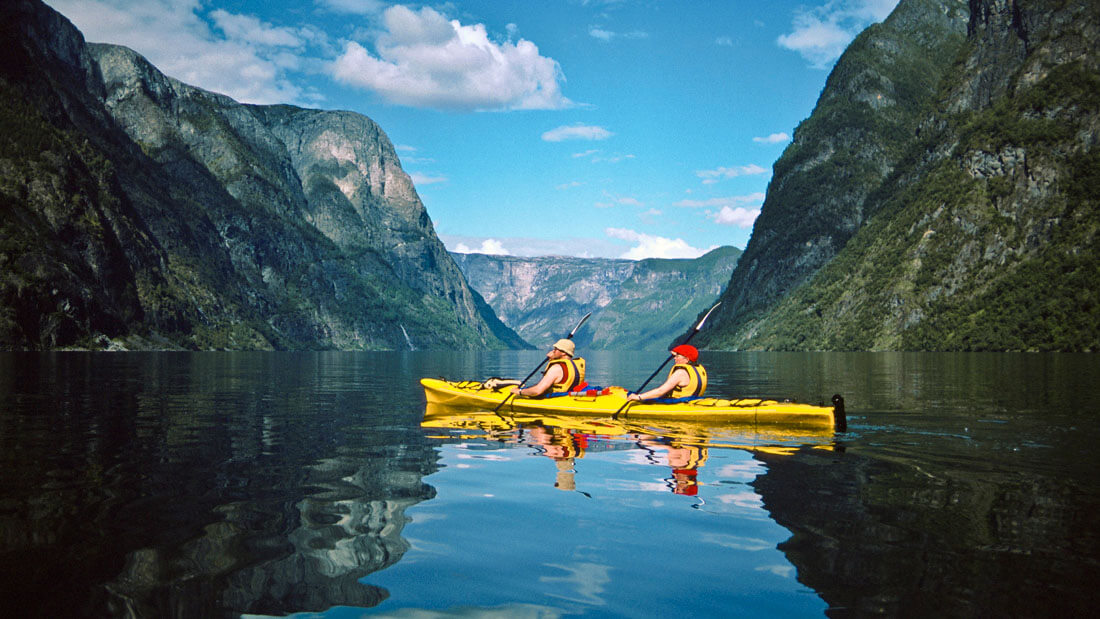 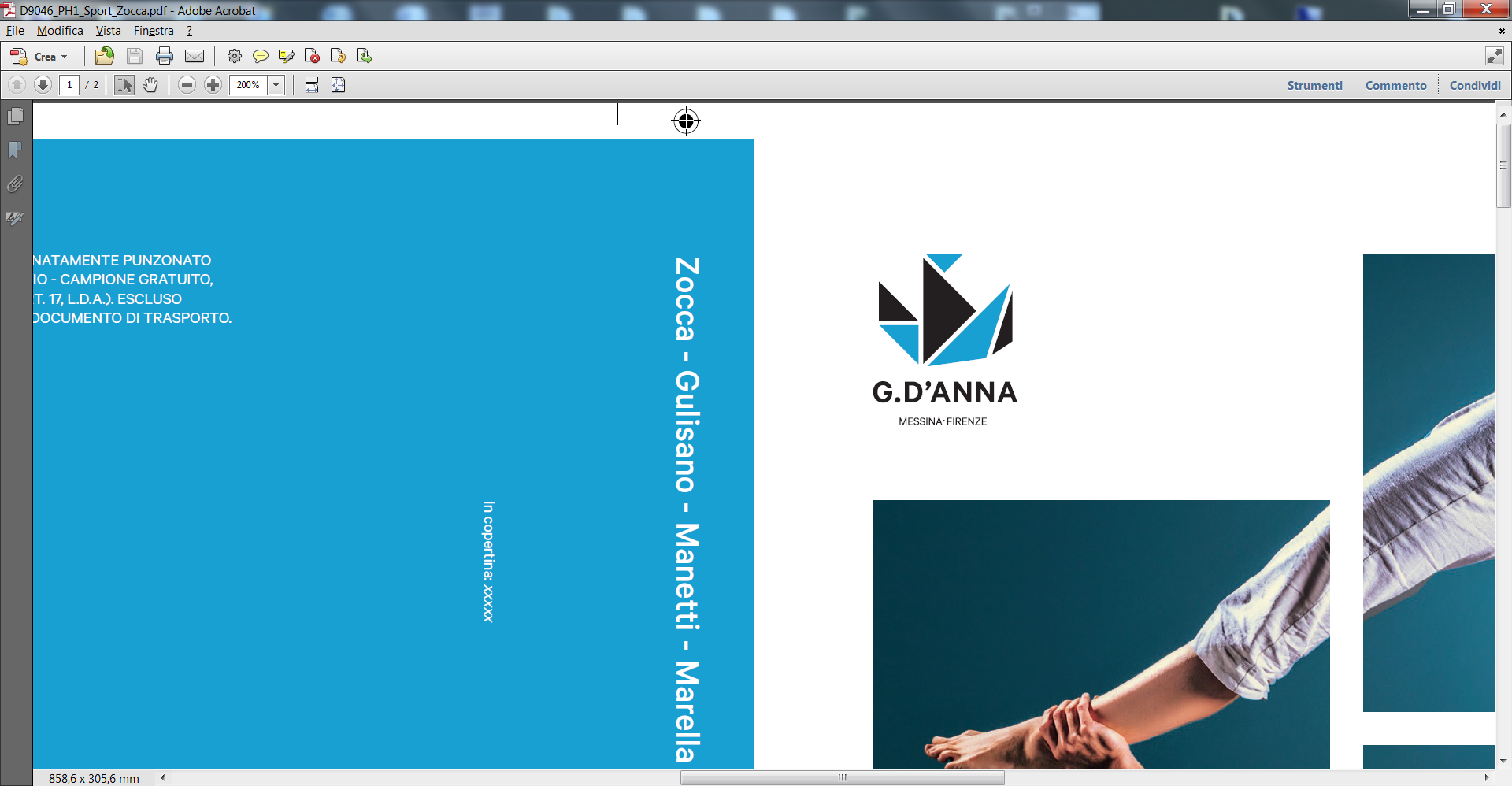 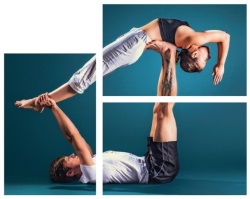 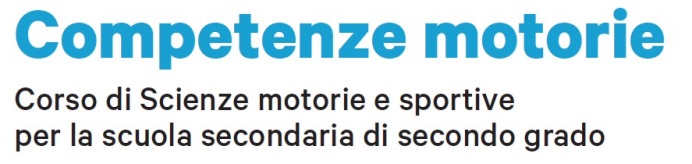 Mappe concettuali – Capitolo 16 – Gli sport e le attività in ambiente naturale
Gli sport e le attività in ambiente naturale
si praticano per
esplorare l’ambiete
mettersi alla prova
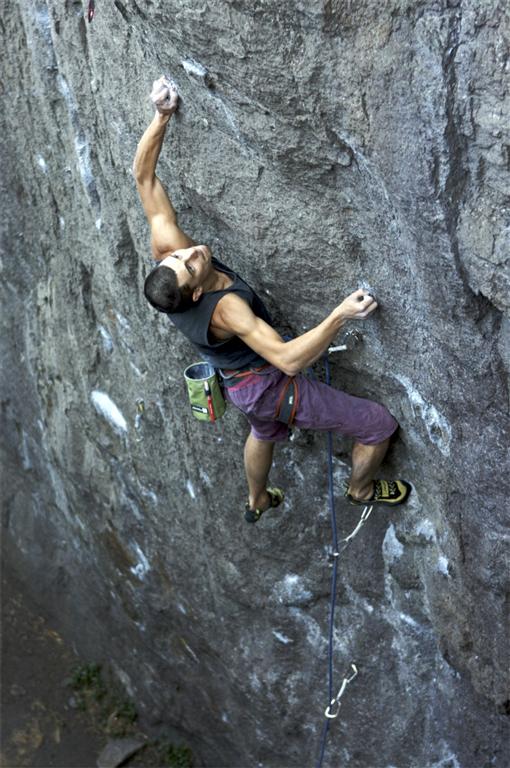 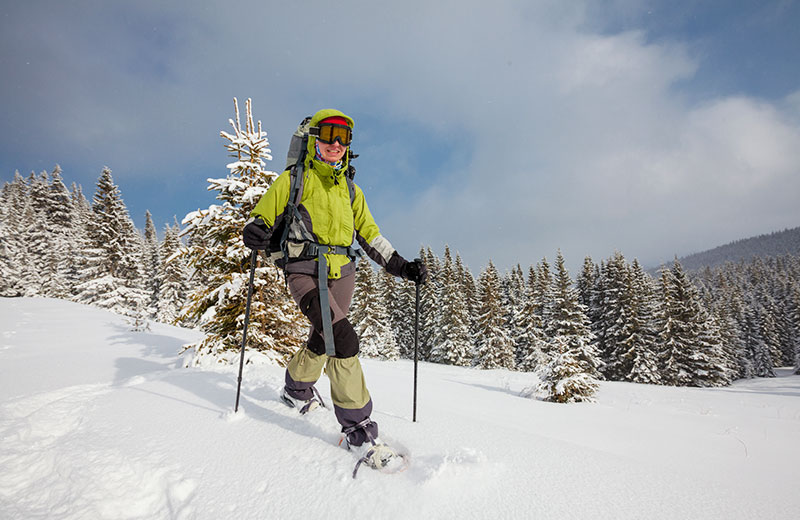 condividere un’esperienza con gli altri
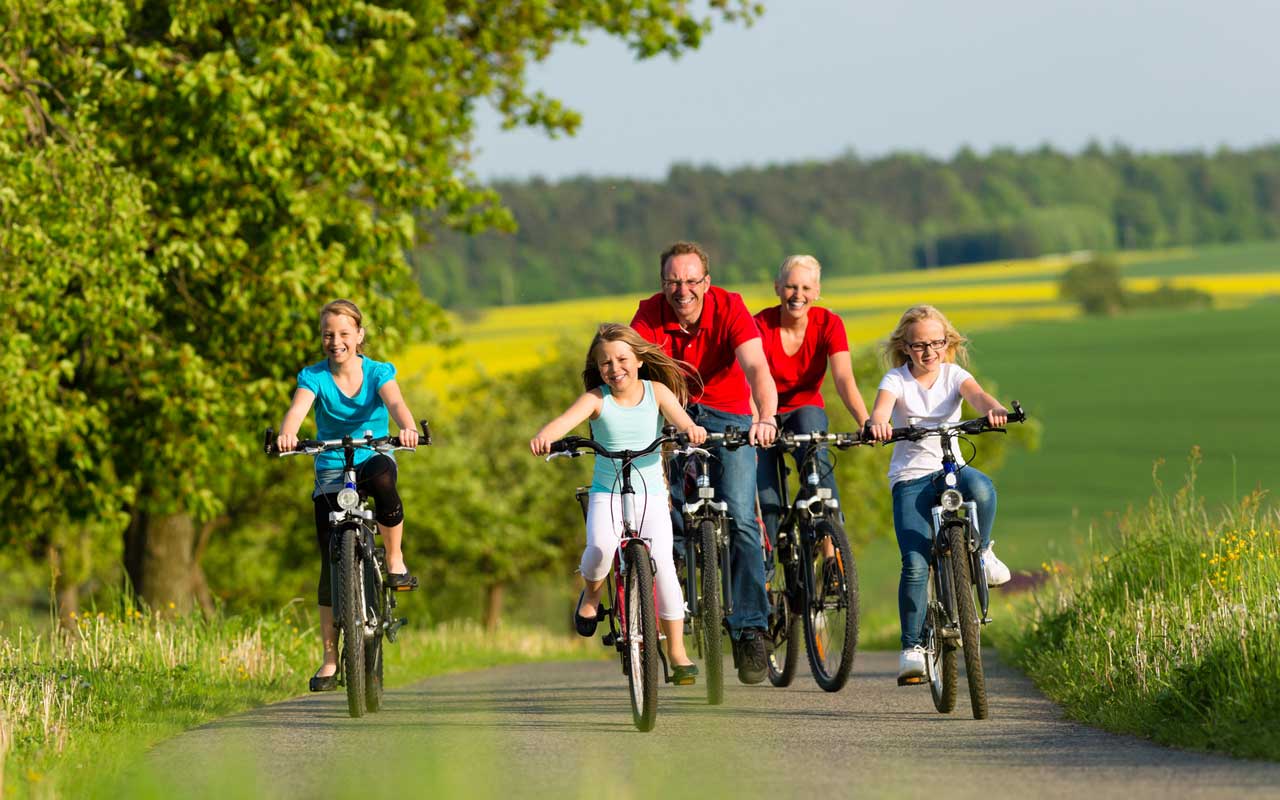 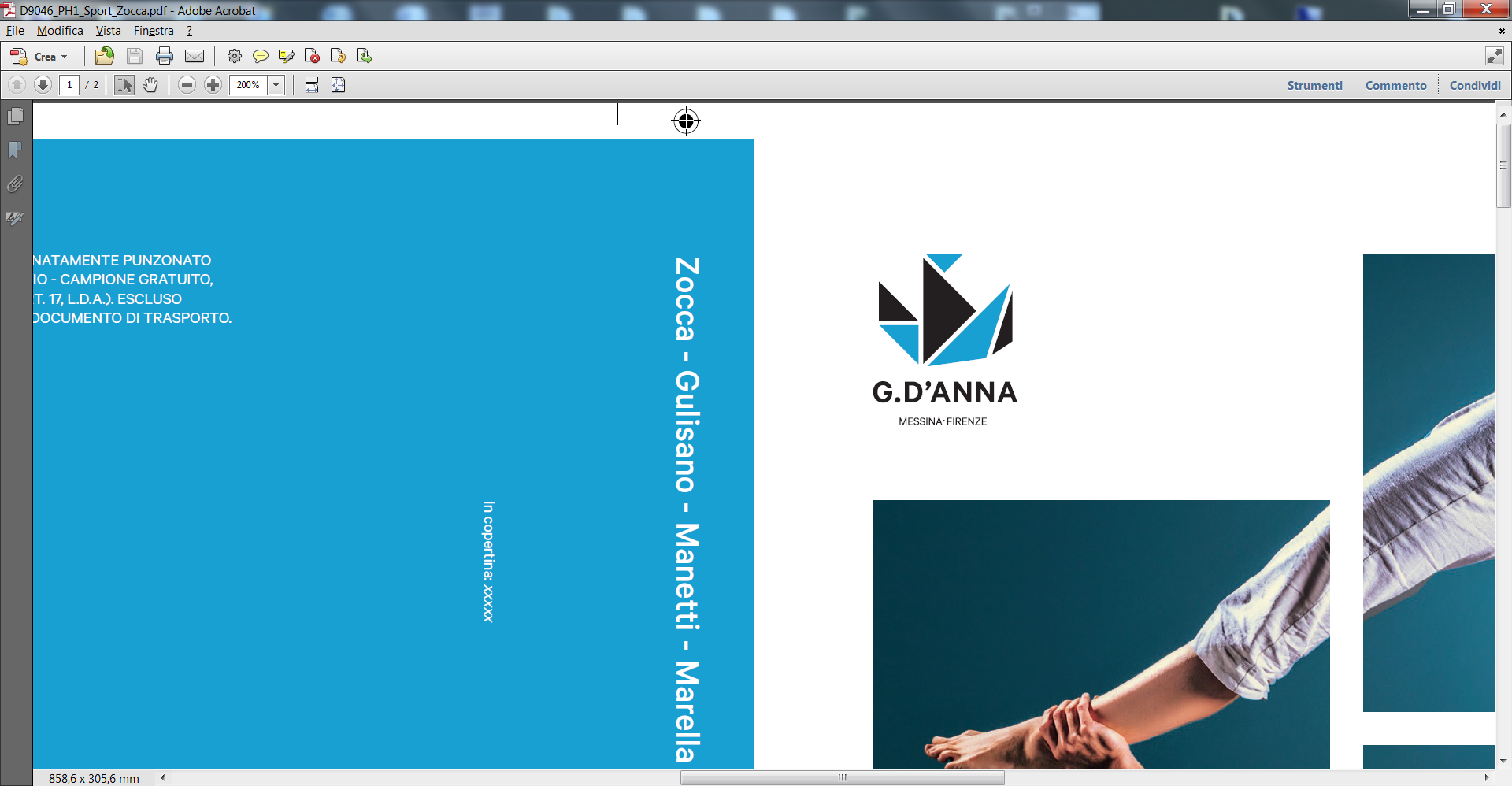 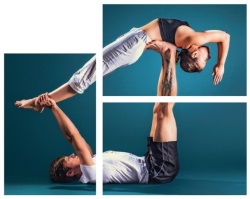 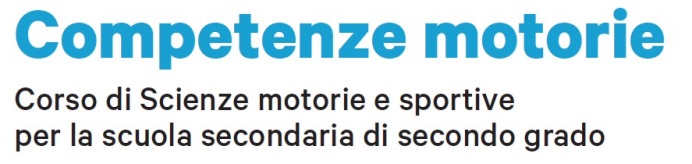 Mappe concettuali – Capitolo 16 – Gli sport e le attività in ambiente naturale
Gli sport e le attività in ambiente naturale
apportano
benefici fisici
benefici psicologici
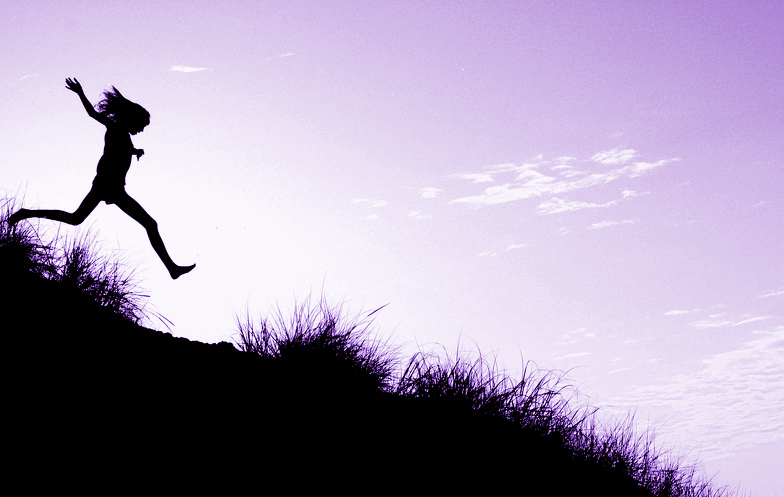 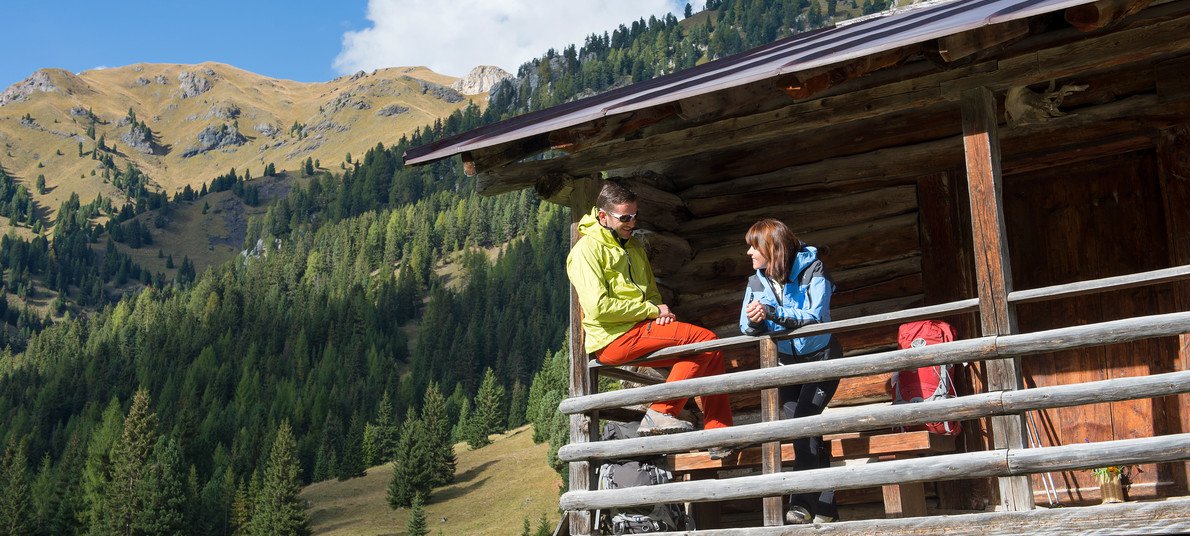 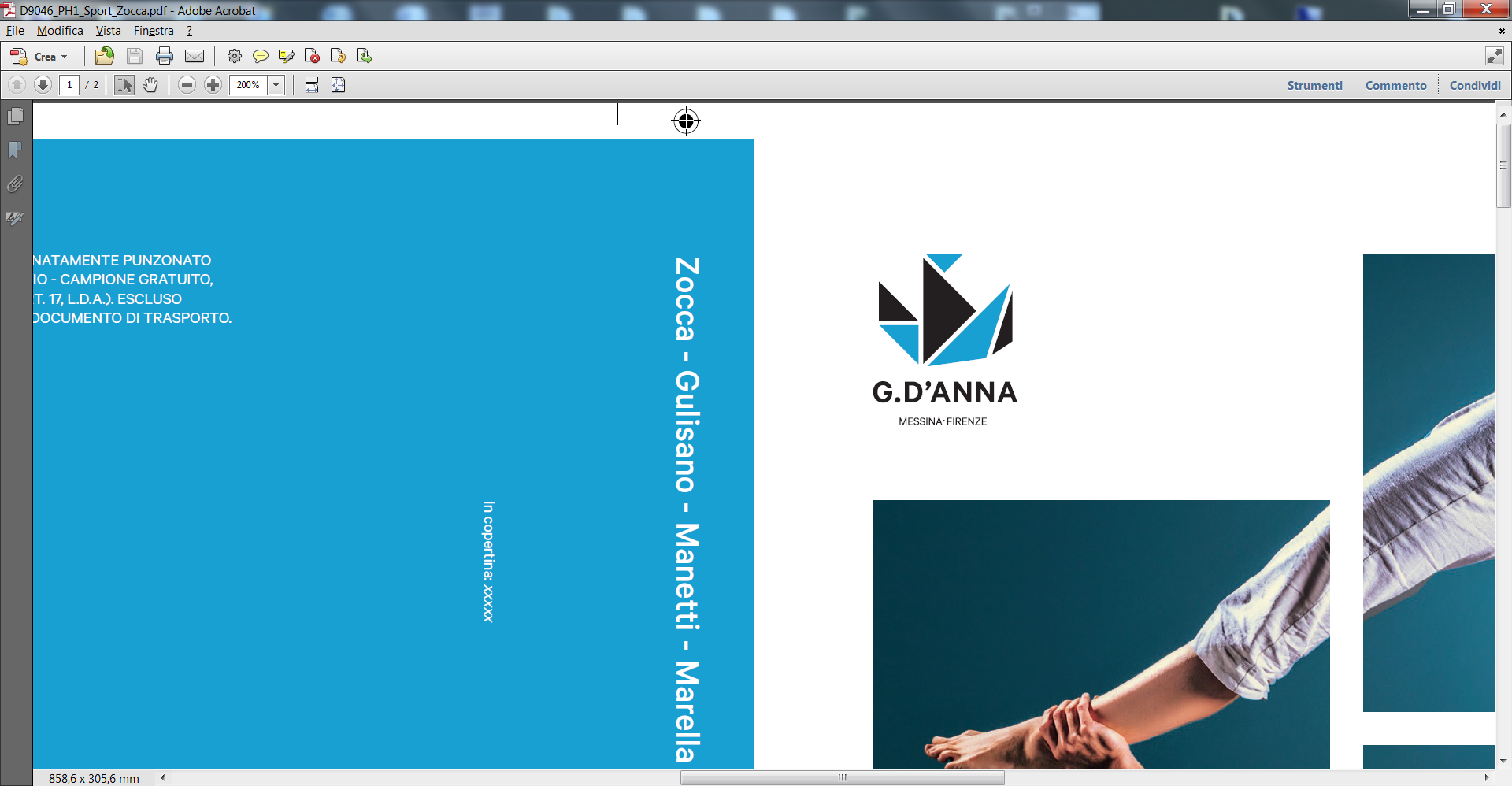 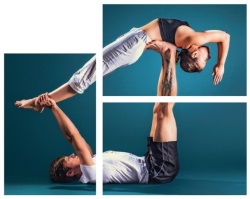 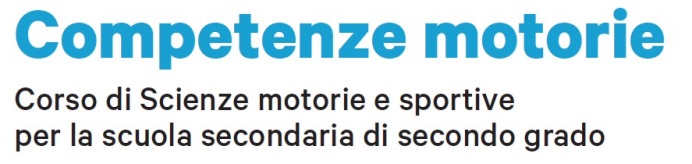 Mappe concettuali – Capitolo 16 – Gli sport e le attività in ambiente naturale
Gli sport e le attività in ambiente naturale
educano alla
Salvaguardia dell’ambiente
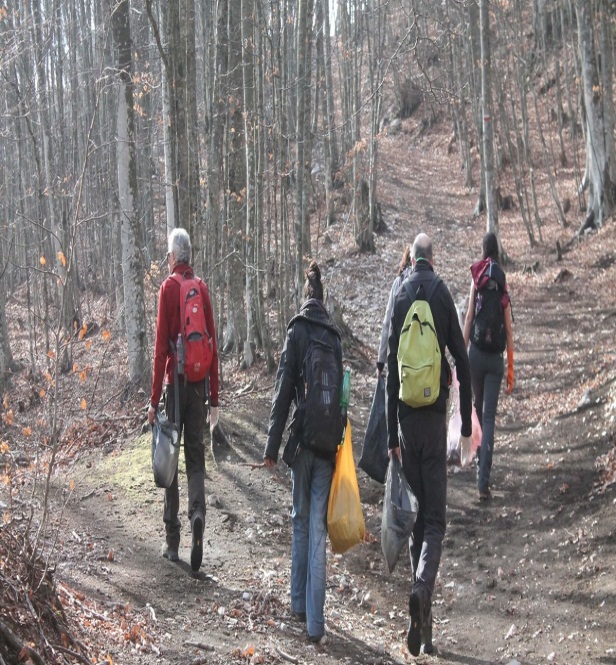 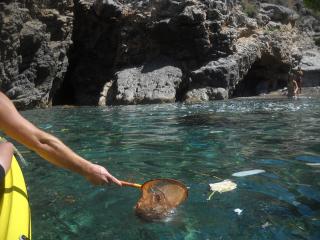 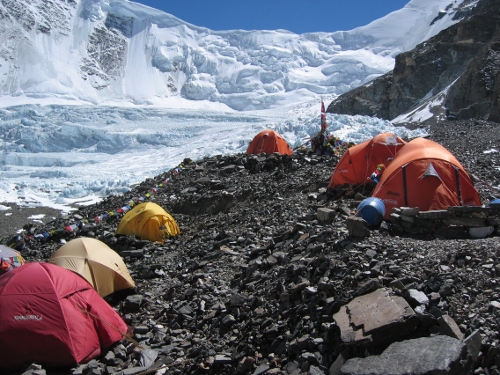 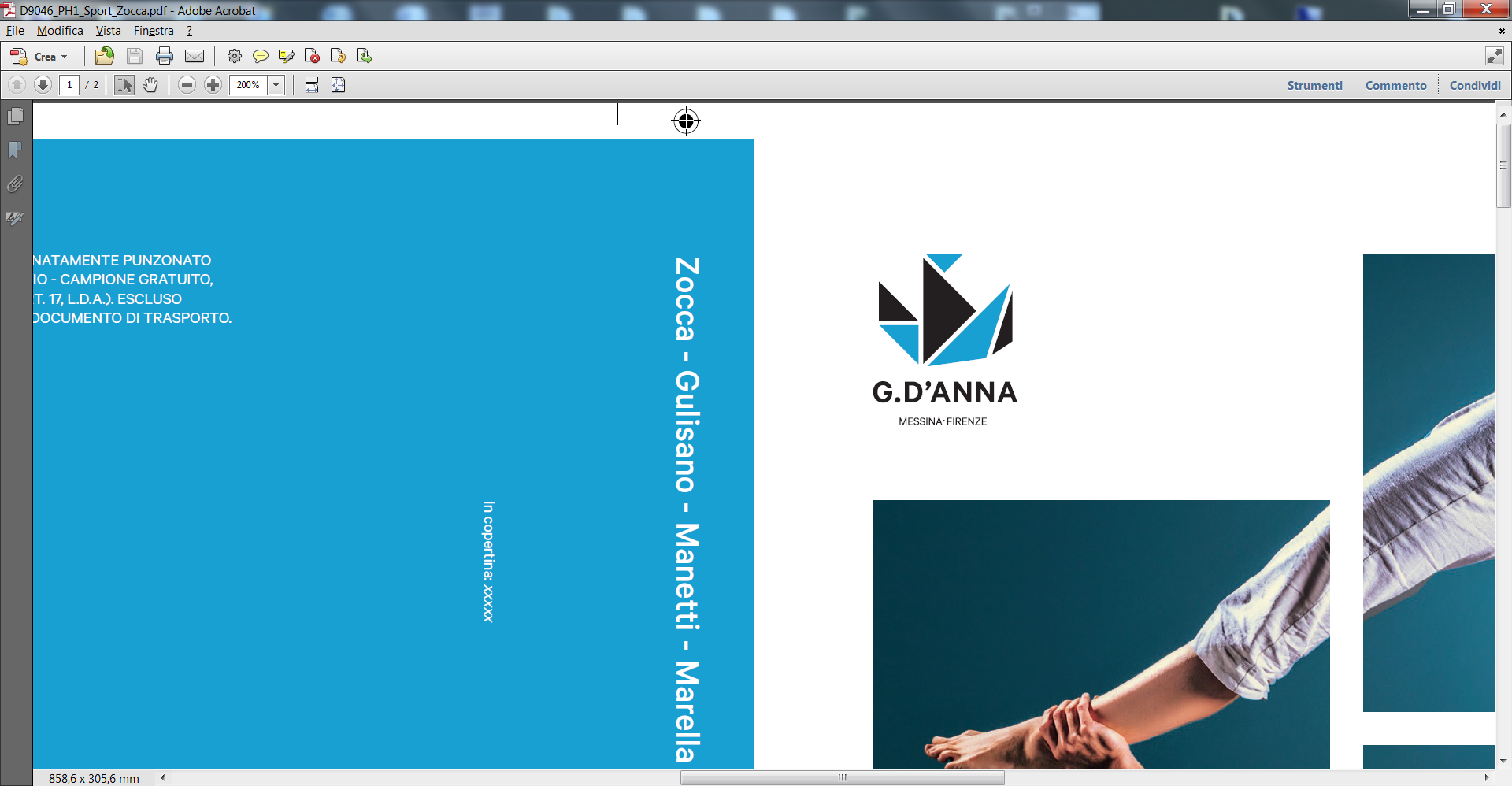 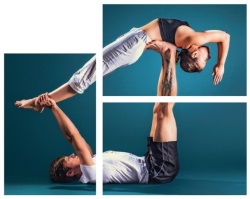 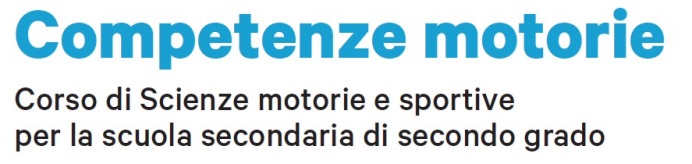 Mappe concettuali – Capitolo 16 – Gli sport e le attività in ambiente naturale
Gli sport e le attività in ambiente naturale
richiedono di
sapersi orientare nello spazio
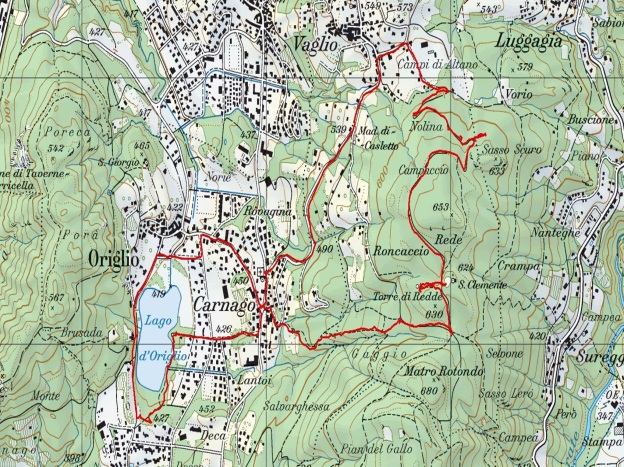 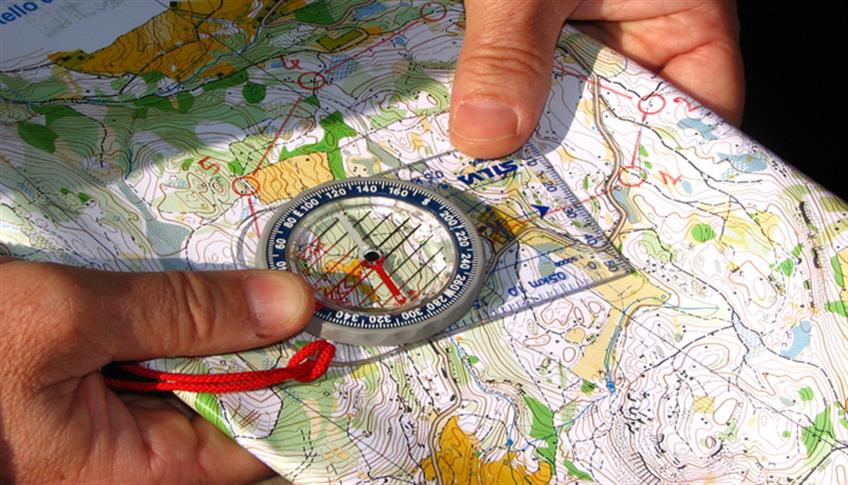 tramite
carte topografiche
bussola
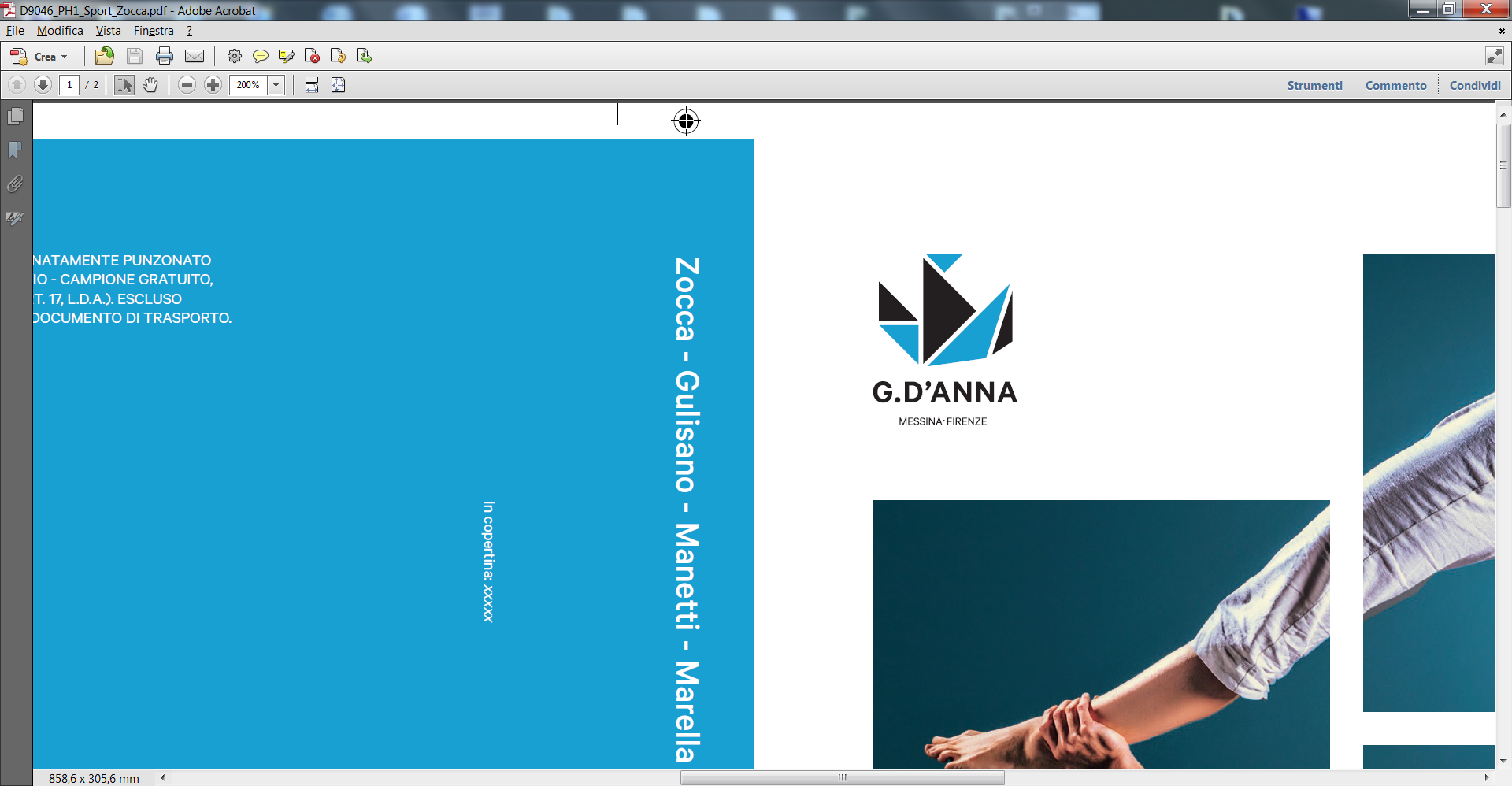 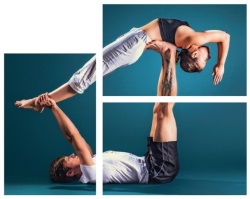 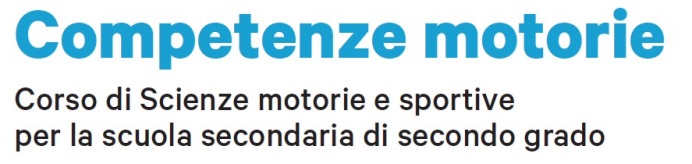 Mappe concettuali – Capitolo 16 – Gli sport e le attività in ambiente naturale
Gli sport e le attività in ambiente naturale
includono
sport sulla neve
orienteering
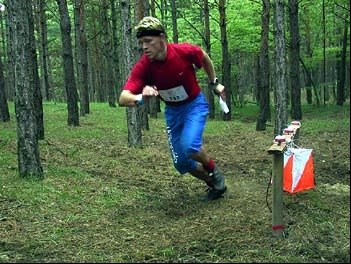 kayak
arrampicata
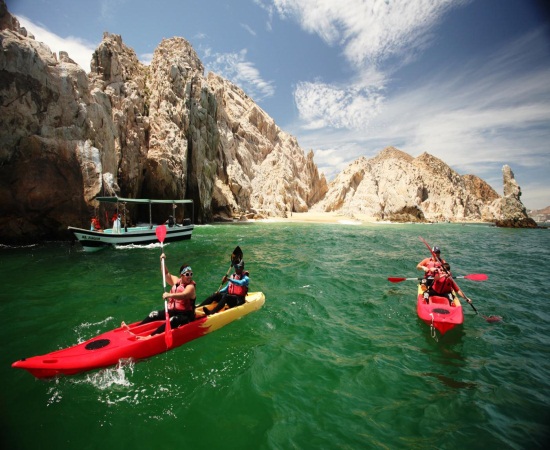 trekking
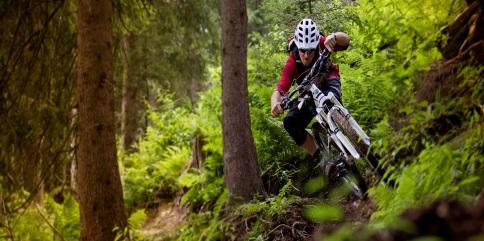 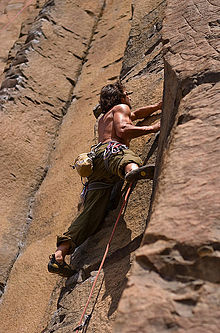 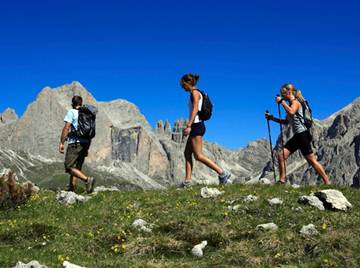 escursionismo in bicicletta
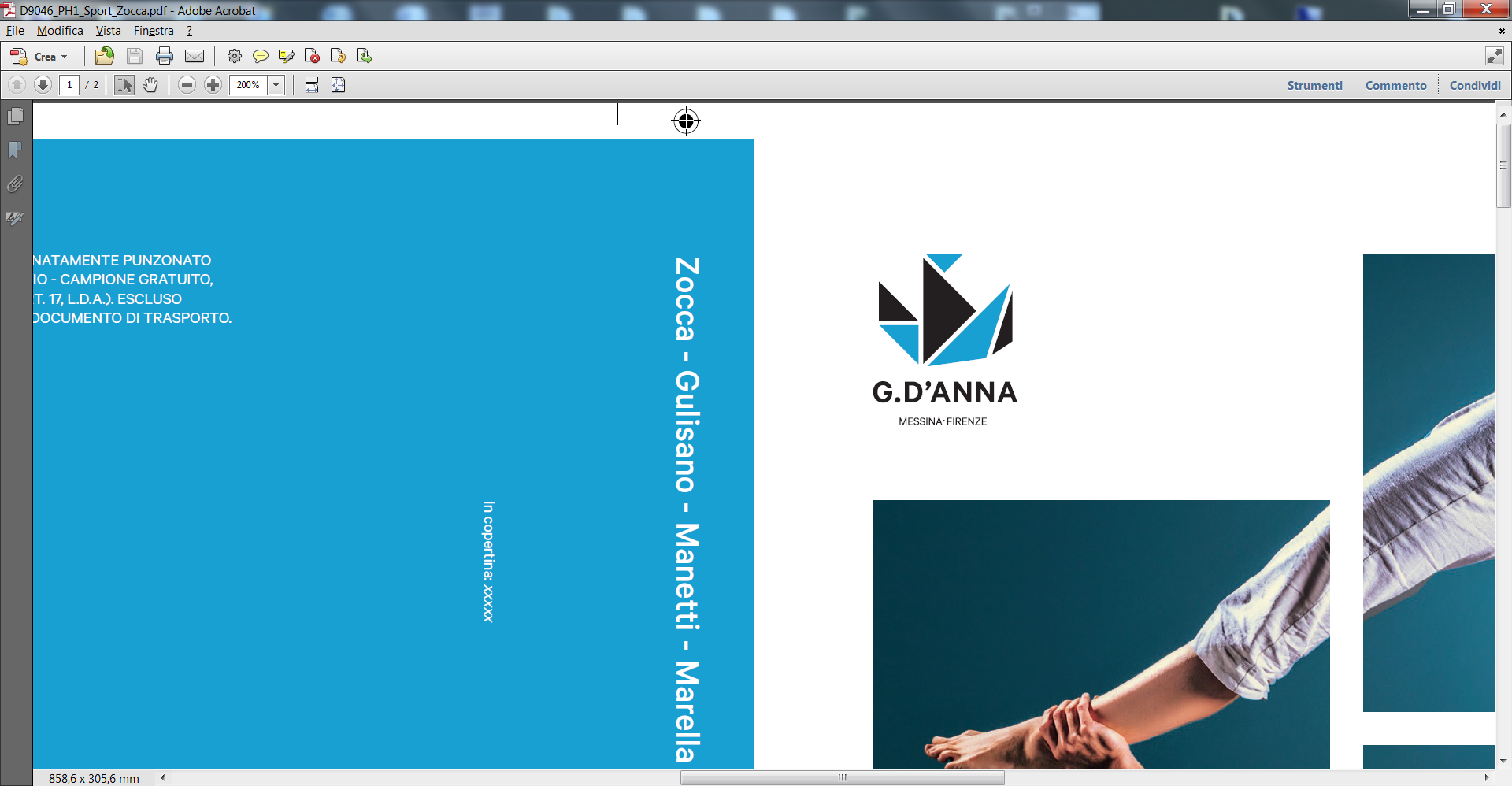 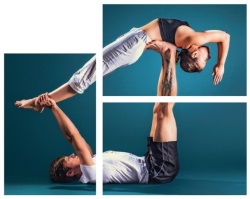 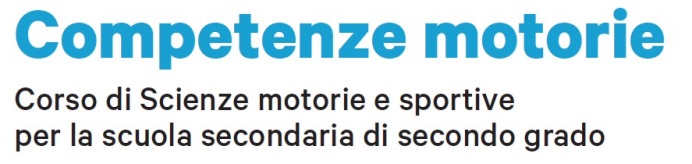 Mappe concettuali – Capitolo 16 – Gli sport e le attività in ambiente naturale
Gli sport e le attività in ambiente naturale
gli sport sulla neve includono
sci alpino
snowboard
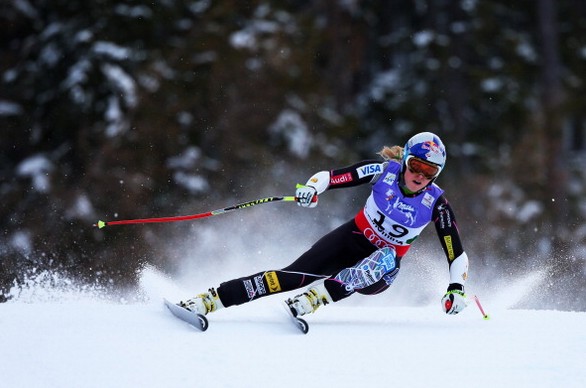 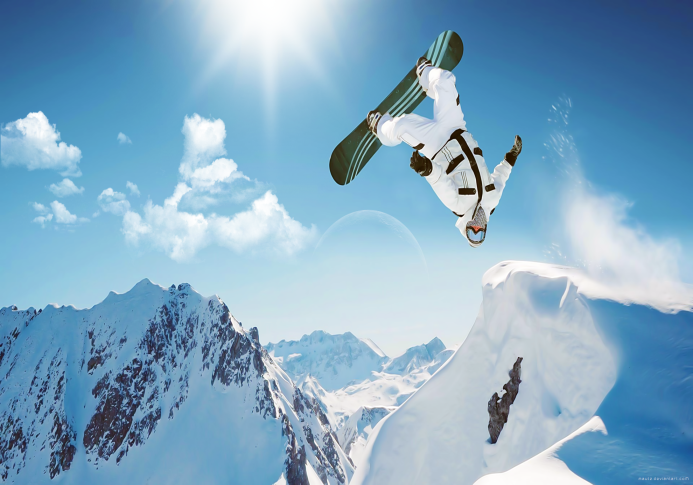 sci di fondo
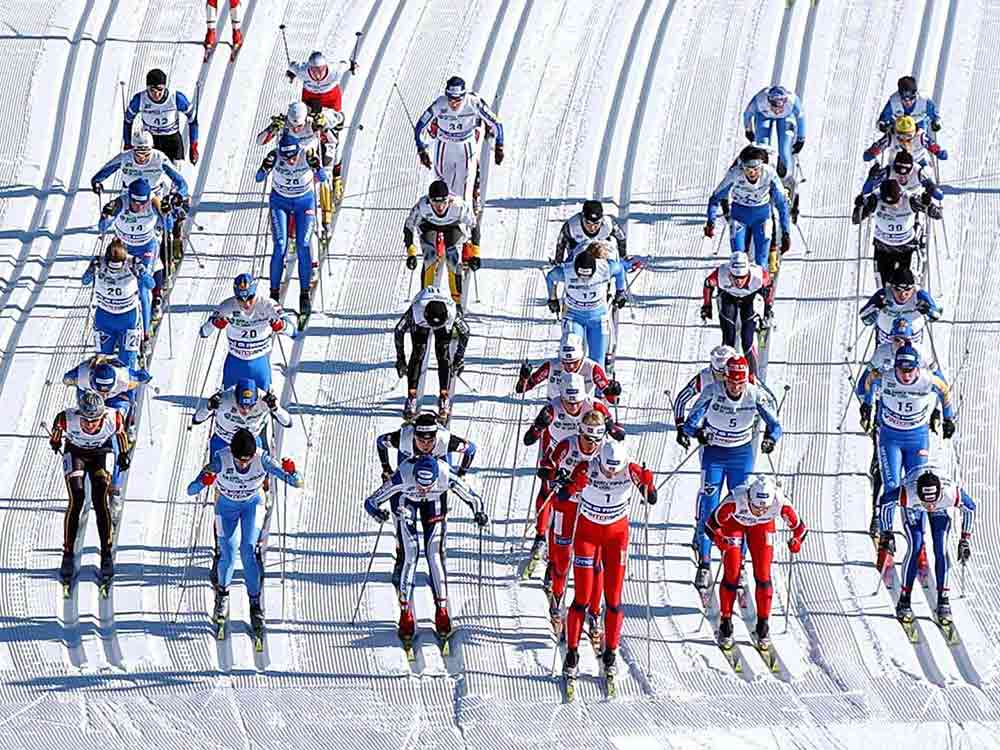